Factoring Quadratics
x2
ab
ax
Equivalent Forms
Formulario normalizado
Forma factorizada
Multiplying
Standard form
Factored form
Factoring
(x + a)(x + b) = x2 + ax + bx + ab
= x2 + (a + b)x + ab
bx
(x +   )(x +   )
Factoring Trinomials 
Example 1
Factor x2 + 15x + 36. Check your answer.
El término constante en el trinomio es +36.
The constant term in the trinomial is +36.
List the Factors of 36          Sum of Factors
36
18
12
9
6    6
37
20
15
13
12
Middle term
The product of positive 3 and 12 is 36 AND the sum of 3 and 12 is 15.
El producto de positivos 3 y 12 es 36 Y la suma de 3 y 12 es 15.
Check your answer.
The factors of x2 + 15x + 36 are (x + 3)(x + 12).
x2 + 15x + 36 = (x + 3)(x + 12)
Check  (x + 3)(x + 12)
= x2 + 12x + 3x + 36

= x2 + 15x + 36
(x +   )(x +   )
Example 2
Factor each trinomial. Check your answer.
x2 + 10x + 24
The constant term in the trinomial is +24.
Factors of 24                                 Sum of factors
24
12
8
6
25
14
11
10
Check your answer.
x2 + 10x + 24
The factors of x2 + 10x + 24 are (x + 4)(x + 6).
Check  (x + 4)(x + 6)
= x2 + 4x + 6x + 24

= x2 + 10x + 24
(x +   )(x +   )
Factors of  15   Sum

–1 and –15    –16

–3 and –5    –8

= x2 – 8x + 15
Example 3 Factoring x2 + bx + c
 When c is Positive and b is Negative
x2 – 8x + 15
The factors of 15 need to be negative.  The product is positive AND the sum is negative.
Los factores de 15 deben ser negativos.  El producto es positivo Y la suma es negativa.
(x – 3)(x – 5)
Check (x – 3)(x – 5 ) = x2 – 5x – 3x + 15
(x +   )(x+   )
Factors of 6   Sum

–1 and –6    –7

–2 and –3    –5

= x2 – 5x + 6
Example 4
Factor each trinomial. Check your answer.
x2 – 5x + 6
b = –5 and c = 6; look for factors of +6 whose sum is –5.
b = –5 y c = 6; busque factores de +6 cuya suma sea –5.
The factors needed are –2 and –3.
Los factores necesarios son –2 y –3.
(x – 2)(x – 3)
Check (x – 2)(x – 3) = x2 – 3x – 2x + 6
(x +   )(x +   )
Factors of –18   Sum

1 and -18     –17

2 and  -9     – 7 -

3 and  - 6     – 3
When c is Negative and b is negative
One of the factors of 18 needs to be negative to have a product of -18.
Factor each trinomial.
x2 – 3x – 18
List the factors of 18.  The larger numbers should be made negative so the sum is negative (-3)
The factors needed are 3 and –6.
(x – 6)(x + 3)
(x +   )(x +   )
Factors of –15   Sum

–1 and 15       14

–3 and   5         2

= x2 + 2x – 15
Example 6  Factor each trinomial. Check your answer.
x2 + 2x – 15
(x – 3)(x + 5)
Check (x – 3)(x + 5) = x2 + 5x – 3x – 15
A farmer plants a rectangular strawberry patch in a corner of a square plot of land. The area of the strawberry patch is 600 square meters. FIND A QUADRATIC EQUATION IN STANDARD FORM
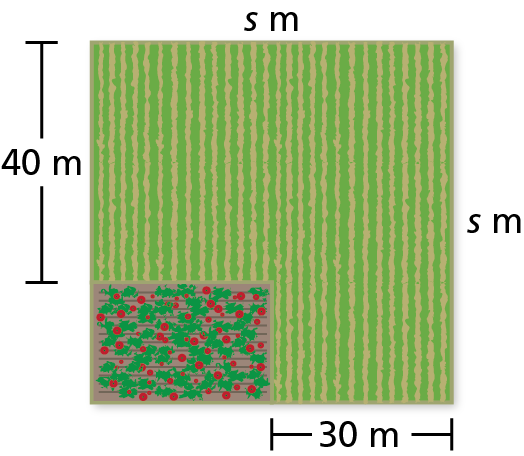 Write an equation.
Multiply.
Subtract 600 from each side.
Factor the polynomial.
(x +   )(x +   )
Practice
Factor each trinomial. Check your answer.
x2 + 8x – 20